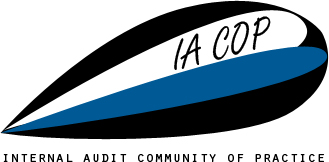 Working Group on Quality Assurance
Strategy for the future

Bucharest, 3 December 2014
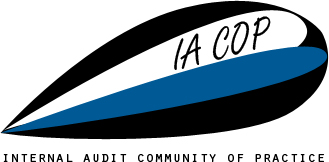 Quality Assurance
Facts

An independent external quality review of the internal audit
function

cannot be performed by the CHU (conflict of interest, EU / IIA position)
when outsourced, can be quite expensive
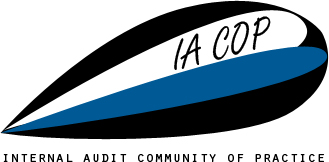 Quality Assurance
Possible solution

To prepare a team of PEMPAL quality reviewers

How?
Theoretical training on quality review, based on the IA COP guidelines
Practical on-the-job training
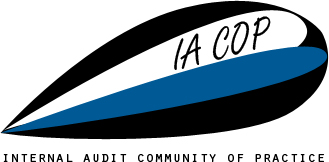 Quality Assurance
Theoretical training

A mix of CHU staff and heads of internal audit

Two days of training followed by a theoretical test
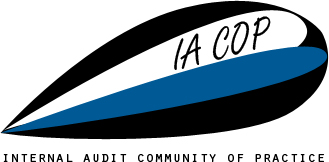 Quality Assurance
On-the-job training

A mix of CHU staff and heads of internal audit who successfully passed the theoretical training

Will assess the quality of the internal audit function (including the CHU) in a host country
The expert will coach and assess the individual team members

After having participated in two quality engagements
The examiners will become PEMPAL certified quality reviewers  (external reviewers who can independently lead quality reviews)
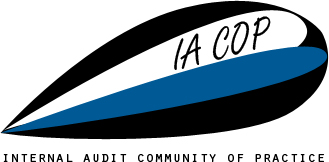 Quality Assurance
Benefits

IA COP working group efforts supplemented by hands-on practical experience
Certification = a guaranty for quality
The independence issue is solved
Cost for individual PEMPAL countries is limited (to be determined)
We achieve a sustainable solution 
Results across the region can be compared
PEMPAL donors and sponsors will see a real practical achievement
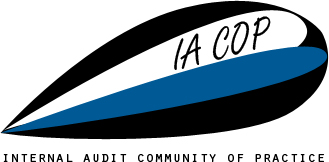 Quality Assurance
Potential obstacles

Impact on PEMPAL budget (training, coaching, travel) for a limited period
Countries may not want to be assessed by civil servants coming from other countries
Confidentiality agreement
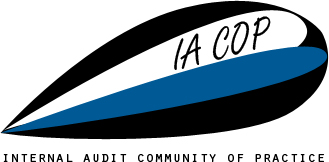 Quality Assurance
What needs to be done?

Brainstorming exercise on the vision / idea

Identify and resolve potential obstacles

Develop a detailed action plan plus budget
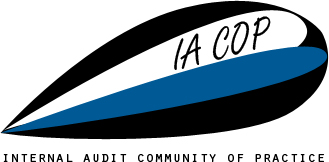 Quality Assurance
Thank you!